Léonard de Vinci
Par Justin Roy
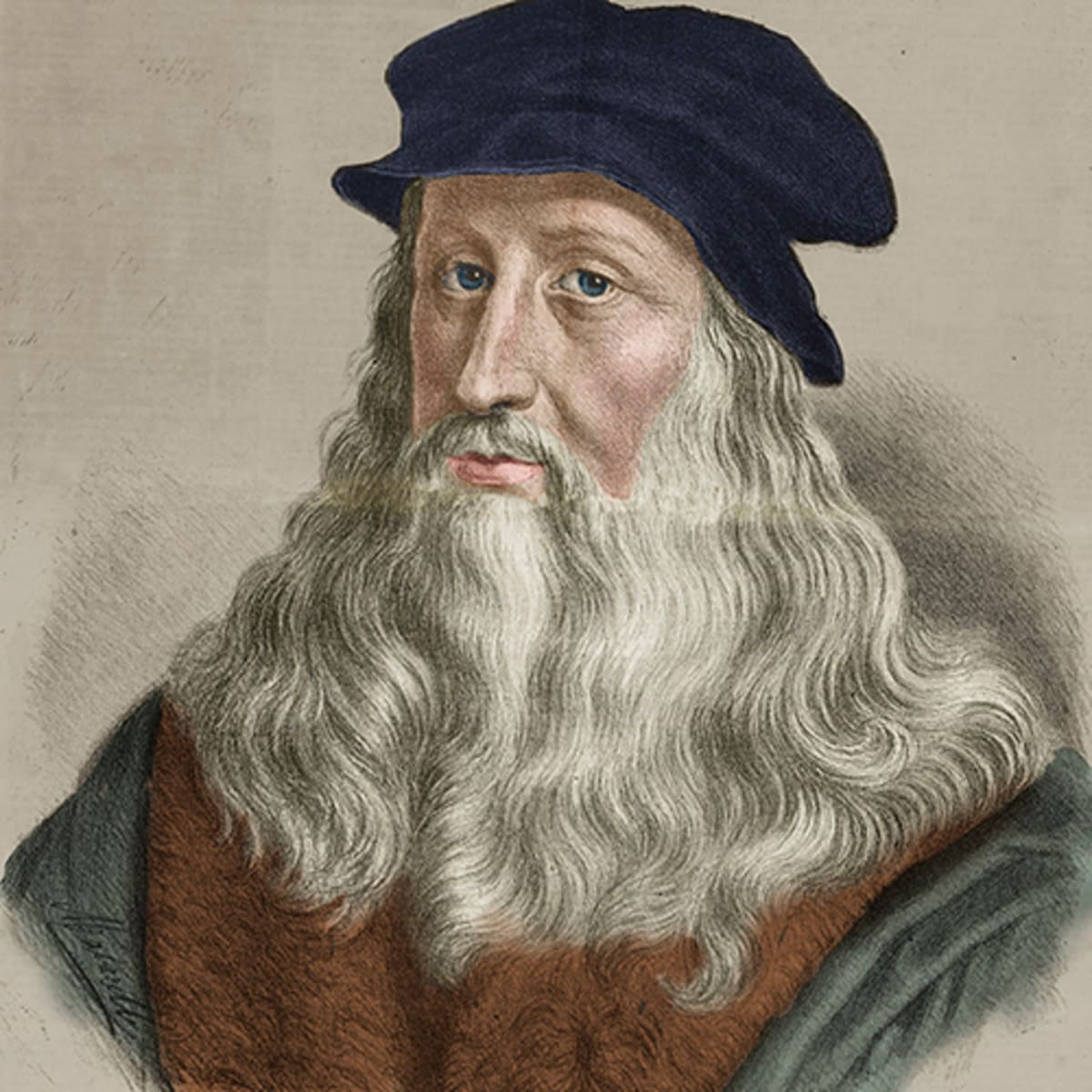 Nom :Léonard de Vinci
Nationaltité : italien
Periode de temps:1452-1519
Contribution: machine volante, anatomie
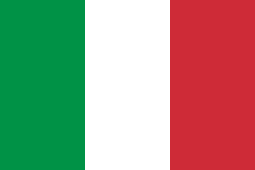 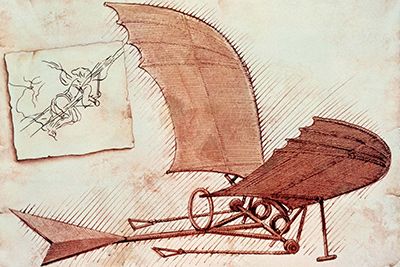 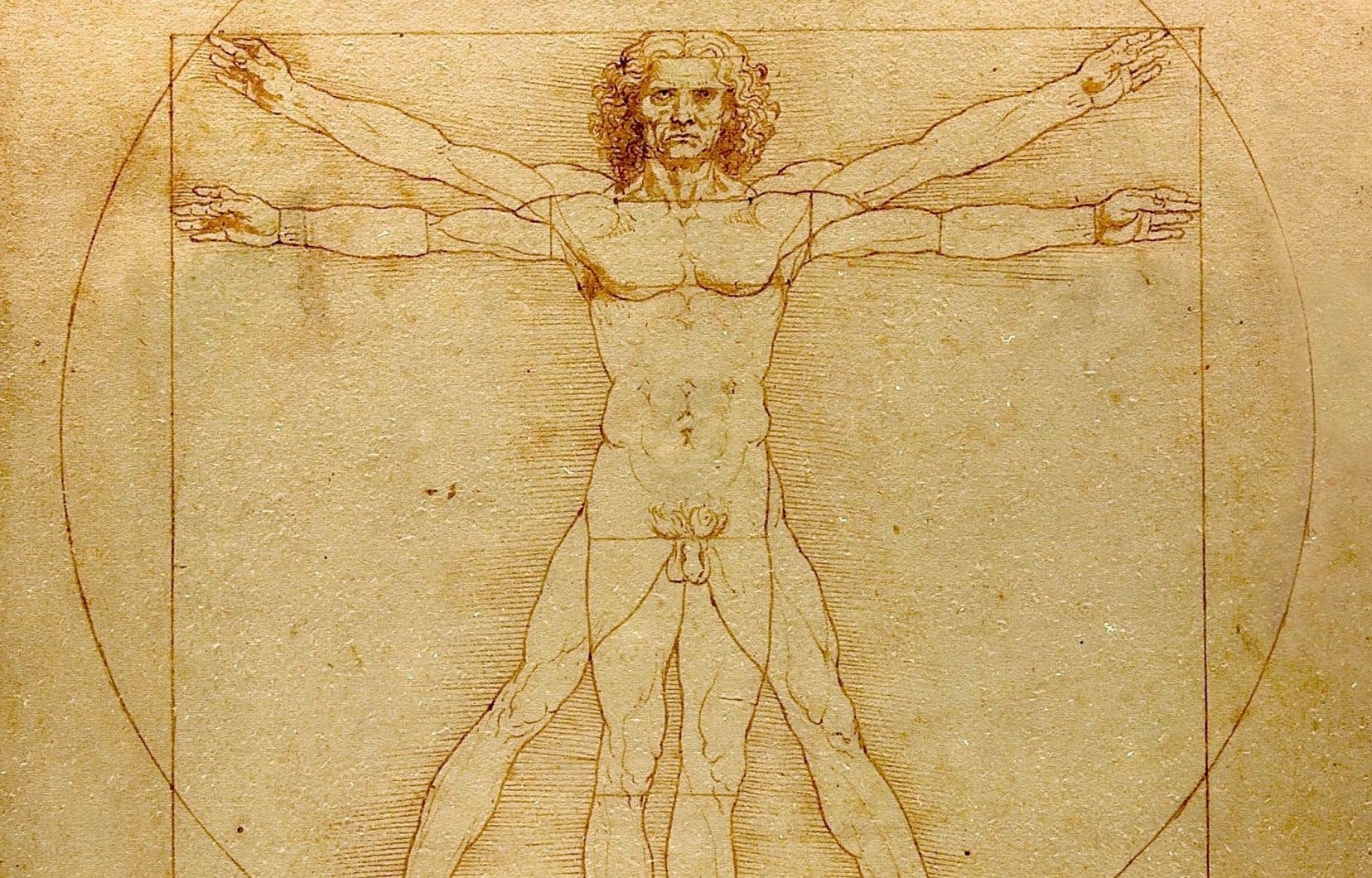